CSE 403: Software Engineering
Tools for Developing Software
in Teams
Introduction
David Notkin (notkin@cs)
Kıvanç Muşlu (kivanc@cs)
Anton Osobov (aosobov@cs)
Instructor
TA
TA
This lecture aims to summarize the information available at Google Doc
Please comment it with your knowledge and experience – requires @cs accounts
PDF version is available on the web page
CSE 403 Tool Needs
Produce documents and draw designs
Implement code as a team
Write unit tests, documentation, etc.
Produce internal and external web pages

What is the most efficient way to do these?
Phase 0: Project Hosting
Online hosting sites are highly encouraged
Comes with version control system, bug tracking and wiki
We suggest
Google Code: Quick Fix Scout and Google Web Toolkit
Github, Bitbucket or Sourceforge
Private hosting at CSE servers is also possible
However, you need to convince us about why this is crucial for your project
Version Control Systems: Why?
Allows developers to work concurrently
Personal changes do not effect each other unless published
Preserves a history of the changes
If something goes bad developers can rollback to a ‘stable’ state

Using a VCS is a natural requirement!
If not, believe us that you WILL regret it!
Version Control Systems: Types
Distributed (suggested): Mercurial (HG), Git
A “central” repository
Distributed private (personal) repositories
Personal workspaces
Make changes => commit locally => push to share
Central: CVS, SVN (Subversion)
A central repository
Personal workspaces
Make changes => commit to share
Phase 1: Design
Quite complex ranging from:
Low level decisions (e.g., which data structure to use)
High level abstractions (e.g., architecture diagrams)
In any stage, Unified Modeling Language (UML) is very popular to generate diagrams
e.g., Omondo plug-in for Eclipse
There are lots more on the web page!
Omondo UML Example
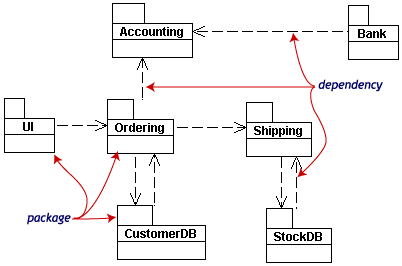 Phase 2: Implementation
Choose a programming language
High level languages (e.g., Java, C#) are suggested
Choose an IDE: Eclipse, Visual Studio, etc.
Free to choose the language, platform, IDE. Just make sure that your final implementation
Conforms to software engineering standards
Consistent with your requirements, design & specifications
Phase 3: Testing
Finds bugs in your implementation
Checks its correctness (up to a degree)
Available Frameworks
JUnit (Java, comes with Eclipse)
.Net includes testing for C# (comes with VS)
Quality vs. quantity of the tests
Coverage tools to approximate quality: Java
Extra Tools
Crystal (contact Yuriy Brun)
Works with Git & Mercurial
Notifies developers as soon as conflicts occur
Can save a lot of time!
Quick Fix Scout (contact Kıvanç Muşlu)
Works with Eclipse Classic 3.7.1
Helps you to resolve compilation errors easier
They are NOT required but can help you
We would appreciate the feedback
Initial Advice
Quarter is short, don’t stuck with details
Try to keep up with the internal deadlines
If you are unsure about something, ask us
We don’t also know every available thing out there, but will do our best to help!
If you ever have a problem about the course requirements or your team, let us know
Final Words
Learn available tools and technologies
Learn how to build software as a team

Have fun through the quarter!
Reminders
Webpage: Updates & announcements
GoPost Forums: Discussions & lecture summaries
3+ people in each group (one must be a program manager, a “PM”)
Project proposals descriptions and slides (presented by you at lecture on Friday)
Proposals based on the KNOW (Jackson School) ideas or on your own ideas
Thursday, we meet again to form the teams
Project and team preferences submitted by Friday night
Projects and teams announced by Saturday night